4-дәрісМәтіндегі бүтіндік пен мақсаттылық                        профессор Анар Бекмырзақызы Салқынбай
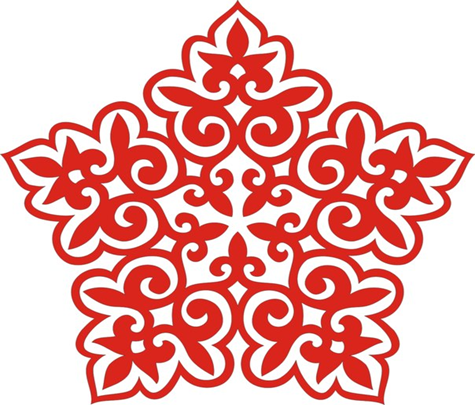 Лингвистикалық сөздіктерде мәтінге мынадай анықтамалар берілген: «Мәтін - тілдік таңбалардың мағыналық және тұлғалық байланыстығы негізінде түзілген ізбе-ізділігі». «Мәтін - латынша «textus» байланысу, қосылу, тұтасып кету. Басты қасиеті тұтасым жэне байласым болып саналатын мағыналык байланыстармен біріккен таңба бірліктерінің тізбегі».
«Тіл білімі» сөздігінде:1. Тілдің өмір сүруінің феноменологиялық алғашқы тәсілі (З.Шмидт); 2. Жүйеленген, тұтасқан, тиянақталған және мағыналық жақтан өзара байланысқан сөйлемдердің тізбегі; 3. Коммуникацияға қатысушыға тән сөйлемелік (высказывание) бірізділігі. 4. Ауызша немесе жазбаша сөйлеу туындылары
«Текст, если рассматривать его в системе обобщенных функциональных категорий, квалифицируется как высшая коммуникативная единица. Это целостная единица, состоящая из коммуникативно-функциональных элементов, организованных в систему для осуществления коммуникативного намерения автора текста соответственно речевой ситуации» (Валгина Н.С.)Семантикалық-құрылымдық деңгейдегі мәтін бірліктері - айтылым, фраза аралық бірліктер (Валгина)(Әңгімелеу, сипаттау, пайымдау)
Мәтін бүтіндігі: - ФУНКЦИОНАЛДЫҚ  - МАЗМҰНДЫҚ- ҚҰРЫЛЫМДЫҚ сипатымен анықталады.
«Мақсатым тіл ұстартып, өнер шашпақ» деп дана Абай айтқандай, тыңдаушы немесе оқырман оқыған шығармасынан, талаптанады, өмірінің мәніне айналдырады. Бұл эстетикалық тағылым алып, адами идеалдарға ұмтылатын, бірден бола салатын құбылыс емес шығар, дей тұрғанмен, өмірінің мәнін, дүниенің сырын іздеп адам жаны білуге құмартқанда, санасына тамшыдай тамып әсер етіп, тіршілік болмысының әр қилы сыры мен  сымбатын айқындай жеткізетін, тәрбиелейтін адами құрал .
Көркем шығармадағы уақыт пен кеңістіктің біріккен, бүтін қалпын танытатын МЕКЕНШАҚ ұғымы негізінде БҮТІНДІК танылады.  М. Бахтиннің көрсеткеніндей, мұнда уақыт тереңдей, бүтінделе түсіп, көркемдік тұрғыдан нақтыланады да, кеңістік уақыт қозғалысымен бірге жымдасып, шығармадағы сюжеттік желіге, ондағы тарихи оқиғаларға кірігіп, үндеседі.
Мәтін мәнінің терең динамикасы  категориялық ұғымдарды анықтаумен тығыз байланысты қарастырылады. Мәтін мәнін ерекше бөлу, ең алдымен, оның мазмұнындағы бүтіндікті және берілетін ақпараттық мақсатты, осы ақпараттық мақсатты таңбалаудағы ішкі мәнді танудың ерекшеліктерін анықтау үшін маңызды.
Мәтіннің мазмұндық бүтіндігі мен бірлігі оның оқырманға немесе тыңдаушыға жеткізетін ақпаратымен байланысты. Бұл ақпарат мәтіннің өн бойындағы мекеншақта болатын әртүрлі компоненттерді қамтиды. Мәтін арқылы берілетін ақпараттық бүтіндік оның ішкі мәні болады.
Мәтін бүтіндігі тәсілі мәтіннің ішкі құрылымдық-мәндік бүтіндігін анықтаумен байланысты. Мәтін бүтіндігі тәсілі мәтінді нәтижелі бірлік және шығармашылық қызметтің нәтижесі, аяқталған бүтін нысан ретінде қарастырады.
Лебіздік бірлік ретіндегі мәтіннің басты ерекшелігі де – бүтіндігі. Демек, оның негізгі ерекшелігінен – бүтіндігінен айырып, логикалық құрылымына нұқсан келтіріп, құрылымдық-семантикалық параметрлерін өзгертіп, жарымжан мәтінді оқырманға, әсіресе, оқушыға ұсыну - қателік.
.
Мәтіндегі мән мен мағынаны түсіну үшін мынадай прагматикалық жағдаяттар есте болуы керек: •	мәтіннің толықтығы мен бүтіндігінің сақталуы; •	мәтін ішіндегі сөздердің мағыналық құрылымының түсініктілігі; •	контекстік мағынаның анықталуы және тілдік тұлғаның қолданысындағы сөз мағынасының ерекше мәнінің зерделенуі; •	қолданыстағы сөздің оқушы (оқырман) түсінігі арқылы қабылдану деңгейі.
Бүтіндік мәтіндегі ішкі гармонияны құрайды.
Білімдіден шыққан сөзТалаптыға болсын кез.Нұрын, сырын көругеКөкірегінде болсын көз. Жүрегі - айна, көңілі - ояу,Сөз тыңдамас ол баяу.Өз өнері тұр таяу,Ұқпасын ба сөзді тез?!
Көркем әдебиет тілі өзінің логикалық, тілдік, көркемдік, танымдық, эстетикалық жағынан әлеуметтік топқа бөлінбейді. Ол сол тілді түсінетін, сол тілде сөйлейтін кез келген адамға ортақ тілде сөйлейді, бірдей ақпарат береді, бірақ өзі әртүрлі түсініледі.
Авторлық интенция ортақ болғанымен, оның түсінігі, қабылдануы бірдей емес. Әртүрлі әлеуметтік топтардың сөйлеу тілі әртүрлі болғанындай, олардың қабылдауы да әр алуан. Сөз біреу, жазушы біреу, жазылған шығарма біреу, ал оның қабылдануы, түсінілуі әркімнің патша көңілінің түкпірінде жатқан таныммен, дәстүрмен сіңген ділмен, дінмен, білімімен, білігімен байланысты.
Тіл - ұлттық құндылық болғанда, лебіз - әлеуметтік-идеологиялық нақтылық
Әр шығарма жеке алғанда бір бүтін, жалпы алғанда барлығы бір негізгі семантикалық үлгіде қызмет етіп, бір идея төңірегінде сыр айтады. Тіпті өз уақытындағы белгілі жағдайға байланысты нақты әрекет пен өмірде болған кісіге қатысты шыққан өлеңнің өзінде осы семантикалық үлгі сақталып, бүтіндіктен ажырамайды.
Пайдаланатын әдебиет: Валгина Н.С.  Теория текста. М.: Логос, 2003. Липгарт А.А. Основы лингвопоэтики. – КомКнига, 2007. – 275 с.Гадамер Г. Г. Философия и поэзия // Гадамер Г. Г. Актуальность прекрасного. - М.: Искусство, 1991.Грайс Т. П. Логика и речевое общение // Новое в зарубежной лингвистике. Вып. XVI. Лингвистическая прагматика. - М.: Прогресс, 1985.Григорьев В. П. Поэтика слова. - М., 1979.
НАЗАР ҚОЙЫП ТЫҢДАҒАНДАРЫҢЫЗҒА РАҚЫМЕТ!
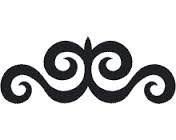